The Co-operative Games: Succeeding together
Teachers handbook
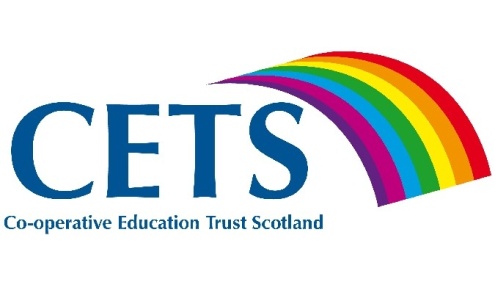 Introduction
The Co-operative Games: Succeeding together is an interdisciplinary resource aimed at upper primary and early secondary pupils. It consists of a series of 4 challenges which allow students to investigate the Commonwealth Games in order to explore co-operation and democracy in a global context. It also encourages students to explore, in an enterprising way, the health and wellbeing benefits of competition and co-operation in sport.

The aim is for students to work co-operatively in small groups initially and then possibly as a whole class or school.

This teachers handbook complements the online resource which encourages students to participate in self-directed learning and group work.

In order to support the completion of the challenges, the resource is broken into 4 units covering topics relating to the challenges. It is suggested that Challenge 1 is completed by all students, as a class, if they have not studied the Commonwealth as a topic before. The other challenges could be selected to be completed by groups within the class or also as a whole class.
Challenge 1
Context for learning: Co-operation and the Commonwealth Games
Theme: Global citizenship
Research the history of the Commonwealth Games in order to record a TV or radio programme to be broadcast before the Commonwealth Games in Glasgow 2014. The content of the programme should give an insight into how the games started; who takes part; and what impact they may have on Glasgow and Scotland as a whole. 
The programme is to end with an audience question and answer session as to whether or not it is still appropriate to call them ‘Commonwealth Games’ and if they should still be run, considering we also have the Olympic games.
Challenge 1
Context for learning: Co-operation and the Commonwealth Games
Theme: Global citizenship
Teachers can adapt or edit this challenge as they think would best suit their students. This powerpoint can then be saved with a new name and used as part of a forward plan.
This is a suggested challenge to help students think through the various issues associated with democracy, co-operation and the Commonwealth Games. Questions to stimulate debate on this topic  and websites to  help answer them can be found on the next slide. If you want to personalise, reword or adapt the challenge, then change the text and alter the experiences and outcomes which are on the following slides. It can then be saved as a power point in your own name and be part of your planning process for this topic.
Challenge 1 – Questions
What are the main aims of The Commonwealth?
Why is it called ‘The Commonwealth’?
What countries are/were involved in the games?
How has Britain changed since the first Commonwealth Games in 1930?
What kind of democratic structures exist in Commonwealth countries?
What are the financial and social benefits of the Games for Scotland?
Challenge 1 - Resources
Your students may look at these websites in the process of working through the student resource:

http://www.know-britain.com/general/commonwealth_countries1.html

http://myweb.tiscali.co.uk/kenanderson/histemp/

http://www.topendsports.com/events/commonwealth-games/history.htm

http://www.thediamondjubilee.org/commonwealth-realms-and-diamond-jubilee

http://www.thecommonwealth.org/Internal/191086/191247/169249/commonwealth_tour/

http://www.thediamondjubilee.org/queen-and-commonwealth-introduction

http://www.thediamondjubilee.org/queen-victorias-diamond-jubilee

http://www.thediamondjubilee.org/60-facts-about-queen

http://www.nationalarchives.gov.uk/slavery/

http://www.thecommonwealth.org/Internal/191086/191247/the_commonwealth/
Challenge 1 – Curriculum for Excellence experiences and outcomes
The outcomes and experiences suggested in this resource address levels 2 and 3 across different themes and subject areas. Of course it is up to individual teachers to assess whether or not they have been covered or achieved by the students.
Social Studies 
People, past events and societies
I can use primary and secondary sources selectively to research events in the past. SOC 2-01a 
I can explain the similarities and differences between the lifestyles, values and attitudes of people in the past by comparing Scotland with a society
 in Europe or elsewhere. SOC 3-04a  
I can discuss why people and events from a particular time in the past were important, placing them within a historical sequence. SOC 2-06a 
I can discuss the motives of those involved in a significant turning point in the past and assess the consequences it had then and since. SOC 3-06a
People, place and environment 
I can compare the social and economic differences between more and less economically-developed countries and 
can discuss the possibilities for reducing these differences. SOC 3-11a
Challenge 1 – Curriculum for Excellence experiences and outcomes
The outcomes and experiences suggested in this resource address levels 2 and 3 across different themes and subject areas. Of course it is up to individual teachers to assess whether or not they have been covered or achieved by the students.
Social Studies 
People in society, economy and business
I can use evidence selectively to research current social, political or economic issues. SOC 2-15a
I can use my knowledge of current social, political or economic issues to interpret evidence and present an informed view. SOC 3-15a
I can gather and use information about forms of discrimination against people in societies and consider the impact this has on people’s lives. SOC 2-16b
I can discuss issues of the diversity of cultures, values and customs in our society. SOC 2-16c 
I can describe the main features of a democracy and discuss the rights and responsibilities of citizens in Scotland. SOC 2-17a
I have compared the rights and responsibilities of citizens in Scotland with a contrasting society and can describe and
 begin to understand reasons for differences. SOC 3-17a
Challenge 1 – Curriculum for Excellence experiences and outcomes
The outcomes and experiences suggested in this resource address levels 2 and 3 across different themes and subject areas. Of course it is up to individual teachers to assess whether or not they have been covered or achieved by the students.
Languages 
Reading
I can make notes, organise them under suitable headings and use them to understand information, develop my thinking, explore problems and create new texts, using my own words as appropriate. LIT 2-15a 
To help me develop an informed view, I can identify and explain the difference between fact and opinion, recognise when I am being influenced, and have assessed how useful and believable my sources are .LIT 2-18a 
To help me develop an informed view, I am exploring the techniques used to influence my opinion. I can recognise persuasion and assess the reliability of information and credibility and value of my sources. LIT 3-18a
Listening and talking 
When I engage with others, I can respond in ways appropriate to my role, show that I value others’ contributions and use these to build on thinking.LIT 2-02a
When I engage with others, I can make a relevant contribution, encourage others to contribute and acknowledge that they have the right to hold a different opinion.  I can respond in ways appropriate to my role and use contributions to reflect on, clarify or adapt thinking. LIT 3-02a 
To help me develop an informed view, I can distinguish fact from opinion, and I am learning to recognise when my sources try to influence me and how useful these are.LIT 2-08a
I am developing confidence when engaging with others within and beyond my place of learning. I can communicate in a clear, expressive way and I am learning to select and organise resources independently. LIT 2-10a / LIT 3-10a
Challenge 1 – Curriculum for Excellence experiences and outcomes
The outcomes and experiences suggested in this resource address levels 2 and 3 across different themes and subject areas. Of course it is up to individual teachers to assess whether or not they have been covered or achieved by the students.
Languages 
Listening and talking 
When I engage with others, I can respond in ways appropriate to my role, show that I value others’ contributions and use these to build on thinking.LIT 2-02a
When I engage with others, I can make a relevant contribution, encourage others to contribute and acknowledge that they have the right to hold a different opinion.  I can respond in ways appropriate to my role and use contributions to reflect on, clarify or adapt thinking. LIT 3-02a 
To help me develop an informed view, I can distinguish fact from opinion, and I am learning to recognise when my sources try to influence me and how useful these are.LIT 2-08a
I am developing confidence when engaging with others within and beyond my place of learning. I can communicate in a clear, expressive way and I am learning to select and organise resources independently. LIT 2-10a / LIT 3-10a
Challenge 1 – Curriculum for Excellence experiences and outcomes
The outcomes and experiences suggested in this resource address levels 2 and 3 across different themes and subject areas. Of course it is up to individual teachers to assess whether or not they have been covered or achieved by the students.
Technologies
Technological developments in society
Throughout all my learning, I can use search facilities of electronic sources to access and retrieve information, recognising the importance this has in my place of learning, at home and in the workplace. TCH 2-03b 
I explore and experiment with the features and functions of computer technology and I can use what I learn to support and enhance my learning in different contexts. TCH 1-04a / TCH 2-04a 
I can create, capture and manipulate sounds, text and images to communicate experiences, ideas and information in creative and engaging ways. TCH 1-04b / TCH 2-04b
I enhance my learning by applying my ICT skills in different learning contexts across the curriculum. TCH 3-04a
Challenge 2
Context for learning: Co-operation, competition and their relationship to health and wellbeing
Theme: Health and wellbeing
Investigate and play a team sport of your choice from the 2014 Commonwealth Games and explore the health and wellbeing benefits of the game. Create a presentation/report/slide show/animation or performance to show your school class, school or community, the importance of co-operation and competition in that game or sport. Then design your own  game which you think would encourage young children and/or the elderly to co-operate to keep active and gain health benefits.
Challenge 2
Context for learning: Co-operation, competition and their relationship to health and wellbeing
Theme: Health and wellbeing
Teachers can adapt or edit this challenge as they think would best suit their students. This powerpoint can then be saved with a new name and used as part of a forward plan.
This challenge is to help students explore and design games and activities associated with the Commonwealth Games. The aim is to allow students to investigate health and social  benefits associated with sports, looking at co-operation and competition in their community. Questions to stimulate debate on this topic  and websites to  help answer them can be found on the next slide. If you want to personalise, reword or adapt the challenge, then change the text and alter the experiences and outcomes which are on the following slides. It can then be saved as a power point in your own name and be part of your planning process for this topic.
Challenge 2 – Questions
What is the difference between a game and a sport?
Do a survey of your class to find out how  active you all are!
Look at rules which help games and sports to be played fairly, how are rules decided and do they change?
Why is co-operation as team work important in sport and games?
What support do athletes need to participate in the Commonwealth Games?
What impact on health and wellbeing are Glasgow Council hoping the Commonwealth Games will have?
Look at health recommendations for levels of activity for different age groups
Challenge 2 - Resources
Your students may look at these websites in the process of working through the student resource:
http://www.differencebetween.net/miscellaneous/difference-between-game-and-sport/
http://www.glasgow.gov.uk/NR/rdonlyres/A65EB7BF-63E9-4AEE-928F-1187990B29FD/0/GLASGOWSLEGACYFRAMEWORKdigitalversion.pdf
http://www.glasgow2014.com/the_games.aspx
http://smartlemming.com/blog/2009/04/smart-lemming-tale-team-vs-individual-sports-differences-in-management-leadership/
http://www.fairtrade.org.uk/products/cotton/get_involved.aspx
Challenge 2 – Curriculum for Excellence experiences and outcomes
The outcomes and experiences suggested in this resource address levels 2 and 3 across different themes and subject areas. Of course it is up to individual teachers to assess whether or not they have been covered or achieved by the students.
Health and wellbeing 
Physical education, physical activity and sport
As I encounter new challenges and contexts for learning, I am encouraged and supported to demonstrate my ability to select, adapt and apply movement skills and strategies, creatively, accurately and with control. HWB 2-21a / HWB 3-21a
I practise, consolidate and refine my skills to improve my performance. I am developing and sustaining my levels of fitness. HWB 2-22a / HWB 3-22a
While working and learning with others, I improve my range of skills, demonstrate tactics and achieve identified goals. HWB 2-23a
I am developing the skills to lead and recognise strengths of group members, including myself. I contribute to groups and teams through my knowledge of individual strengths, group tactics, and strategies.HWB 3-23a
I am experiencing enjoyment and achievement on a daily basis by taking part in different kinds of energetic physical activities of my choosing, including sport and opportunities for outdoor learning, available at my place of learning and in the wider community. HWB 2-25a / HWB 3-25a
I have investigated the role of sport and the opportunities it may offer me. I am able to access opportunities for participation in sport and the development of my performance in my place of learning and beyond. HWB 2-26a / HWB 3-26a
Challenge 2 – Curriculum for Excellence experiences and outcomes
The outcomes and experiences suggested in this resource address levels 2 and 3 across different themes and subject areas. Of course it is up to individual teachers to assess whether or not they have been covered or achieved by the students.
Health and wellbeing 
Physical wellbeing
I am developing my understanding of the human body and can use this knowledge to maintain and improve my wellbeing and health. HWB 0-15a / HWB 1-15a / HWB 2-15a / HWB 3-15a / HWB 4-15a 
I am learning to assess and manage risk, to protect myself and others, and to reduce the potential for harm when possible. HWB 0-16a / HWB 1-16a / HWB 2-16a / HWB 3-16a / HWB 4-16a
Social wellbeing 
I recognise that each individual has a unique blend of abilities and needs. I contribute to making my school community one which values individuals equally and is a welcoming place for all. HWB 2-10a / HWB 3-10a 
I make full use of and value the opportunities I am given to improve and manage my learning and, in turn, I can help to encourage learning and confidence in others. HWB 2-11a / HWB 3-11a / HWB 4-11a 
Representing my class, school and/or wider community encourages my self-worth and confidence and allows me to contribute to and participate in society. HWB 2-12a / HWB 3-12a / HWB 4-12a 
Through contributing my views, time and talents, I play a part in bringing about positive change in my school and wider community. HWB 2-13a / HWB 3-13a / HWB 4-13a 
I value the opportunities I am given to make friends and be part of a group in a range of situations. HWB 2-14a / HWB 3-14a / HWB 4-14a
Challenge 2 – Curriculum for Excellence experiences and outcomes
The outcomes and experiences suggested in this resource address levels 2 and 3 across different themes and subject areas. Of course it is up to individual teachers to assess whether or not they have been covered or achieved by the students.
Health and wellbeing 
Social wellbeing 
I recognise that each individual has a unique blend of abilities and needs. I contribute to making my school community one which values individuals equally and is a welcoming place for all. HWB 2-10a / HWB 3-10a 
I make full use of and value the opportunities I am given to improve and manage my learning and, in turn, I can help to encourage learning and confidence in others. HWB 2-11a / HWB 3-11a / HWB 4-11a 
Representing my class, school and/or wider community encourages my self-worth and confidence and allows me to contribute to and participate in society. HWB 2-12a / HWB 3-12a / HWB 4-12a 
Through contributing my views, time and talents, I play a part in bringing about positive change in my school and wider community. HWB 2-13a / HWB 3-13a / HWB 4-13a 
I value the opportunities I am given to make friends and be part of a group in a range of situations. HWB 2-14a / HWB 3-14a / HWB 4-14a
Challenge 2 – Curriculum for Excellence experiences and outcomes
The outcomes and experiences suggested in this resource address levels 2 and 3 across different themes and subject areas. Of course it is up to individual teachers to assess whether or not they have been covered or achieved by the students.
Technologies
Technological developments in society
Throughout all my learning, I can use search facilities of electronic sources to access and retrieve information, recognising the importance this has in my place of learning, at home and in the workplace. TCH 2-03b 
I explore and experiment with the features and functions of computer technology and I can use what I learn to support and enhance my learning in different.  TCH 2-04a 
I can create, capture and manipulate sounds, text and images to communicate experiences, ideas and information in creative and engaging ways. TCH 2-04b
I enhance my learning by applying my ICT skills in different learning contexts across the curriculum. TCH 3-04a
Challenge 2 – Curriculum for Excellence experiences and outcomes
The outcomes and experiences suggested in this resource address levels 2 and 3 across different themes and subject areas. Of course it is up to individual teachers to assess whether or not they have been covered or achieved by the students.
Languages
Listening and talking 
When I engage with others, I can respond in ways appropriate to my role, show that I value others’ contributions and use these to build on thinking. LIT 2-02a
I am developing confidence when engaging with others within and beyond my place of learning. I can communicate in a clear, expressive way and I am learning to select and organise resources independently. LIT 2-10a / LIT 3-10a
Mathematics
Time 
I can carry out practical tasks and investigations involving timed events and can explain which unit of time would be most appropriate to use. MNU 2-10b
Challenge 3
Context for learning: Sport and enterprise: helping people participate
Theme: Enterprise and Financial Education

A
Set yourselves up as a co-operative to run a school or community ‘Commonwealth Games’. You will need to decide what your aims for the games are e.g. building good community relationships, improving fitness and wellbeing in the young and the older members of your community or as a fundraising activity.  Consider investigating and setting up a credit union to deal with the financial matters of your  event/business.
B
Set up a co-operative supporters club for a sport of your choice. The club must be open to all and be run for the benefit of the supporters as well as the players. As with all co-operatives, they must ensure that profits are re-invested in the club to ensure its continuity. To help with this challenge, it would be useful to investigate some existing supporters clubs. Consider investigating and setting up a credit union to deal with the financial matters of your  event/business.
Challenge 3
Context for learning: Sport and enterprise: helping people participate
Theme: Enterprise and Financial Education
Teachers can adapt or edit this challenge as they think would best suit their students. This powerpoint can then be saved with a new name and used as part of a forward plan.
Questions to stimulate debate on this topic  and websites to  help answer them can be found on the next slide. If you want to personalise, reword or adapt the challenge, then change the text and alter the experiences and outcomes which are on the following slides. It can then be saved as a power point in your own name and be part of your planning process for this topic.
Challenge 3 – Questions
How were sporting events funded and recorded in the past?
Look at what kind of sportswear people wore in the past.
Discuss various ways in which your event could be funded e.g. school budget, car boot sale, or a local co-op store.
What kind of sports/events are you going to have at your games or what sport will you support in your clubs?
How are you going to promote your event or clubs?
How will you record the event? Film, story, music, poetry, photos?
If your event or club makes a profit, what will you do with the money – microfinance such as Lend with Care?
Challenge 3 - Resources
Your students may look at these websites in the process of working through the student resource:
www.educationscotland.gov.uk/resources/c/creditunions.asp?strReferringChannel=educationscotland&strReferringPageID=tcm:4-615801-64
http://penyes.fcbarcelona.com/our-penyes/detail/card/how-to-create-a-penya
http://www.supporters-direct.org/news/item/?n=15762&cat=sd_sco
http://www.supporters-direct.org/pages/?p=3977
http://scotlandonscreen.org.uk/database/record.php?usi=007-000-002-473-C&searchdb=scotscreen_scran&
http://scotlandonscreen.org.uk/database/results.php?QUICKSEARCH=1&search_term=gala+day
http://www.nigelsecostore.com/acatalog/Sports_Balls.html
http://www.educationscotland.gov.uk/resources/c/creditunions.asp
Challenge 3 – Curriculum for Excellence experiences and outcomes
The outcomes and experiences suggested in this resource address levels 2 and 3 across different themes and subject areas. Of course it is up to individual teachers to assess whether or not they have been covered or achieved by the students.
Mathematics
Time
I can carry out practical tasks and investigations involving timed events and can explain which unit of time would be most appropriate to use.  MNU 2-10b
Using simple time periods, I can work out how long a journey will take, the speed travelled at or distance covered, using my knowledge of the link between time, speed and distance. MNU 3-10a
I can use and interpret electronic and paper-based timetables and schedules to plan events and activities, and make time calculations as part of my planning. MNU 2-10a
Numbers, money and measure 
I have investigated the everyday contexts in which simple fractions, percentages or decimal fractions are used and can carry out the necessary calculations to solve related problems. MNU 2-07a
I can solve problems by carrying out calculations with a wide range of fractions, decimal fractions and percentages, using my answers to make comparisons and informed choices for real-life situations. MNU 3-07a
I can manage money, compare costs from different retailers, and determine what I can afford to buy. MNU 2-09a
Challenge 3 – Curriculum for Excellence experiences and outcomes
The outcomes and experiences suggested in this resource address levels 2 and 3 across different themes and subject areas. Of course it is up to individual teachers to assess whether or not they have been covered or achieved by the students.
Mathematics
Numbers, money and measure 
I have investigated the everyday contexts in which simple fractions, percentages or decimal fractions are used and can carry out the necessary calculations to solve related problems. MNU 2-07a
I can solve problems by carrying out calculations with a wide range of fractions, decimal fractions and percentages, using my answers to make comparisons and informed choices for real-life situations. MNU 3-07a
I can manage money, compare costs from different retailers, and determine what I can afford to buy. MNU 2-09a
Challenge 3 – Curriculum for Excellence experiences and outcomes
The outcomes and experiences suggested in this resource address levels 2 and 3 across different themes and subject areas. Of course it is up to individual teachers to assess whether or not they have been covered or achieved by the students.
Mathematics
Numbers, money and measure 
I can use the common units of measure, convert between related units of the metric system and carry out calculations when solving problems.  MNU 2-11b
I can solve practical problems by applying my knowledge of measure, choosing the appropriate units and degree of accuracy for the task and using a formula to calculate area or volume when required. MNU 3-11a
Languages
Listening and talking
I am developing confidence when engaging with others within and beyond my place of learning. I can communicate in a clear, expressive way and I am learning to select and organise resources independently. LIT 2-10a / LIT 3-10a
When I engage with others, I can respond in ways appropriate to my role, show that I value others’ contributions and use these to build on thinking. LIT 2-02a
Challenge 3 – Curriculum for Excellence experiences and outcomes
The outcomes and experiences suggested in this resource address levels 2 and 3 across different themes and subject areas. Of course it is up to individual teachers to assess whether or not they have been covered or achieved by the students.
Languages
Listening and talking
I am developing confidence when engaging with others within and beyond my place of learning. I can communicate in a clear, expressive way and I am learning to select and organise resources independently. LIT 2-10a / LIT 3-10a
When I engage with others, I can respond in ways appropriate to my role, show that I value others’ contributions and use these to build on thinking. LIT 2-02a
When I engage with others, I can make a relevant contribution, encourage others to contribute and acknowledge that they have the right to hold a different opinion.   LIT 3-02a 
I can respond in ways appropriate to my role and use contributions to reflect on, clarify or adapt thinking. LIT 3-02a 
When I engage with others, I can make a relevant contribution, encourage others to contribute and acknowledge that they have the right to hold a different opinion.   LIT 3-02a 
I can respond in ways appropriate to my role and use contributions to reflect on, clarify or adapt thinking. LIT 3-02a
Challenge 3 – Curriculum for Excellence experiences and outcomes
The outcomes and experiences suggested in this resource address levels 2 and 3 across different themes and subject areas. Of course it is up to individual teachers to assess whether or not they have been covered or achieved by the students.
Languages
Listening and talking
To help me develop an informed view, I can distinguish fact from opinion, and I am learning to recognise when my sources try to influence me and how useful these are. LIT 2-08a
I am developing confidence when engaging with others within and beyond my place of learning. I can communicate in a clear, expressive way and I am learning to select and organise resources independently. LIT 2-10a / LIT 3-10a
Technologies
Technological developments in society
Throughout all my learning, I can use search facilities of electronic sources to access and retrieve information, recognising the importance this has in my place of learning, at home and in the workplace. TCH 2-03b 
I explore and experiment with the features and functions of computer technology and I can use what I learn to support and enhance my learning in different contexts. TCH 1-04a / TCH 2-04a 
I can create, capture and manipulate sounds, text and images to communicate experiences, ideas and information in creative and engaging ways. TCH 1-04b / TCH 2-04b
I enhance my learning by applying my ICT skills in different learning contexts across the curriculum. TCH 3-04a
Challenge 3 – Curriculum for Excellence experiences and outcomes
The outcomes and experiences suggested in this resource address levels 2 and 3 across different themes and subject areas. Of course it is up to individual teachers to assess whether or not they have been covered or achieved by the students.
Technologies
Technological developments in society
Throughout all my learning, I can use search facilities of electronic sources to access and retrieve information, recognising the importance this has in my place of learning, at home and in the workplace. TCH 2-03b 
I explore and experiment with the features and functions of computer technology and I can use what I learn to support and enhance my learning in different contexts. TCH 1-04a / TCH 2-04a 
I can create, capture and manipulate sounds, text and images to communicate experiences, ideas and information in creative and engaging ways. TCH 1-04b / TCH 2-04b
I enhance my learning by applying my ICT skills in different learning contexts across the curriculum. TCH 3-04a
Challenge 3 – Curriculum for Excellence experiences and outcomes
The outcomes and experiences suggested in this resource address levels 2 and 3 across different themes and subject areas. Of course it is up to individual teachers to assess whether or not they have been covered or achieved by the students.
Technologies
Business contexts for developing technological skills and knowledge 
By experiencing the setting up and running of a business, I can collaborate in making choices relating to the different roles and responsibilities and have evaluated its success. SOC 2-22a
When participating in an enterprise activity, I can explore ethical issues relating to business practice and gain an understanding of how businesses help to satisfy needs. SOC 3-20a
Challenge 4 - Optional
Context for learning: A different community: The Co-operative Commonwealth
Theme: Community and economy
Teachers can adapt or edit this challenge as they think would best suit their students. This powerpoint can then be saved with a new name and used as part of a forward plan.

Stage an event to debate the following motion:
‘This house believes that our school is run on co-operative values and principles.’
Challenge 4 – Questions
What are co-operative values and principles?
What does the Scottish Government want from educating its young people?http://www.educationscotland.gov.uk/thecurriculum/whatiscurriculumforexcellence/thepurposeofthecurriculum/index.asp
How much student participation is there in decision making in your school?
What kind of clubs/activities/extra curricular activities does your school offer?
Does your school have links with the local community?
What part do you play as an individual in your school and community?
Challenge 4 – Curriculum for Excellence experiences and outcomes
The outcomes and experiences suggested in this resource address levels 2 and 3 across different themes and subject areas. Of course it is up to individual teachers to assess whether or not they have been covered or achieved by the students.
Listening and talking 
Tools for listening and talking
When I engage with others, I can make a relevant contribution, encourage others to contribute and acknowledge that they have the right to hold a different opinion.
I can respond in ways appropriate to my role and use contributions to reflect on, clarify or adapt thinking. LIT 3-02a 
To help me develop an informed view, I am learning about the techniques used to influence opinion and how to assess the value of my sources, and I can recognise persuasion. LIT 3-08a   
Finding and using information
As I listen or watch, I can make notes and organise these to develop thinking, help retain and recall information, explore issues and create new texts, using my own words as appropriate. LIT 3-05a / LIT 4-05a
Challenge 4 – Curriculum for Excellence experiences and outcomes
The outcomes and experiences suggested in this resource address levels 2 and 3 across different themes and subject areas. Of course it is up to individual teachers to assess whether or not they have been covered or achieved by the students.
Listening and talking 
Understanding, analysing and evaluating
I can independently select ideas and relevant information for different purposes, organise essential information or ideas and any supporting detail in a logical order, and use suitable vocabulary to communicate effectively with my audience. LIT 3-06a / LIT 4-06a 
Creating texts
When listening and talking with others for different purposes, I can:
·       communicate information, ideas or opinions 
·       explain processes, concepts or ideas
·       identify issues raised, summarise findings or draw conclusions. LIT 3-09a
People in society, economy and business
I have compared the rights and responsibilities of citizens in Scotland with a contrasting society and can describe and begin to understand reasons for differences.  SOC 3-17a
Additional challenges
These challenges could be used by students who require additional support or prefer to work individually:

Look at issues around performance enhancing drugs in sport and how drug testing is trying to eliminate this Substance misuse
I understand the effect that a range of substances including tobacco and alcohol can have on the body. HWB 2-38a 
I understand the positive effects that some substances can have on the mind and body but I am also aware of the negative and serious physical, mental, emotional, social and legal consequences of the misuse of substances. HWB 3-38a /HWB 4-38a 

Discuss the involvement of big companies such as  McDonalds and Adidas in the  Olympic Games – are there similar issues with the Commonwealth Games?
I can understand how advertising and the media are used to influence consumers.  HWB 2-37a
Additional challenges
These challenges could be used by students who require additional support or prefer to work individually:

What do you need to think about to pursue a career in sport?
I am investigating different careers/occupations, ways of working, and learning and training paths. I am gaining experience that helps me recognise the relevance of my learning, skills and interests to my future life.  HWB 2-20a / HWB 3-20a / HWB 4-20

Why don’t we have a para-commonwealth games – would this be a good idea?
I understand that people can feel alone and can be misunderstood and left out by others. I am learning how to give appropriate support. HWB 2-08a / HWB 3-08a
I recognise that each individual has a unique blend of abilities and needs. I contribute to making my school community one which values individuals equally and is a welcoming place for all. HWB 2-10a / HWB 3-10a